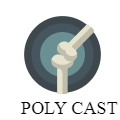 ON-SITE POLYMER CAST
DAVID SVETLIZKY
RAVIT YEHOSHUA
MOR FIEGENBAUM
ON-SITE POLYMER CAST
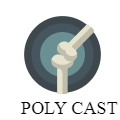 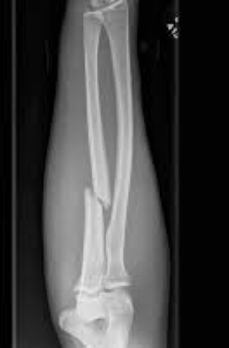 The Problem:
 
The conventional plaster casting is heavy, itchy and no water prof
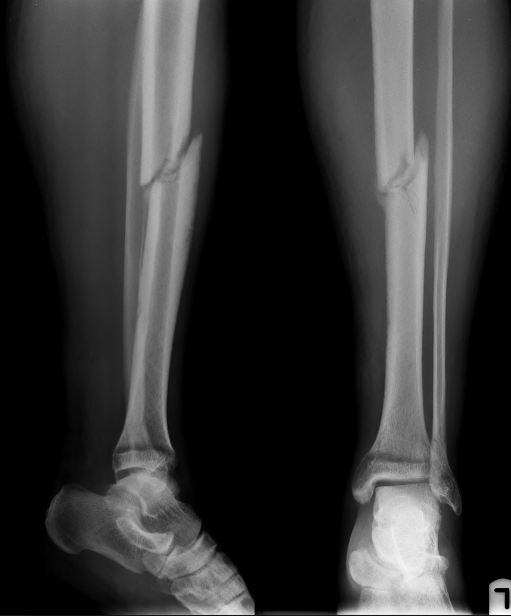 The solution:

Low cost, easy to use UV curable cast
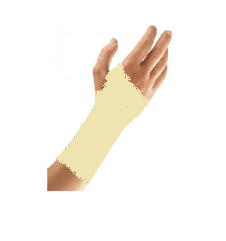 THE PRODUCT
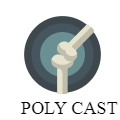 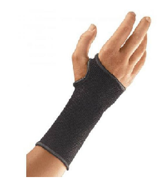 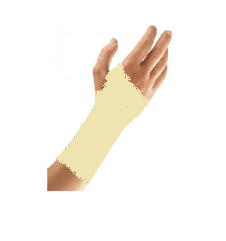 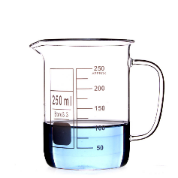 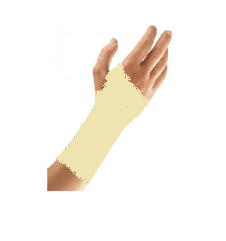 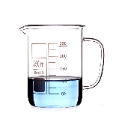 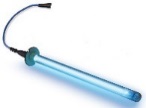 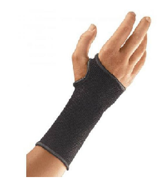 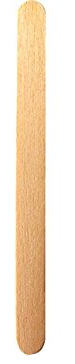 Mixing the epoxy with UV initiator
for a viscous  paste
Hardening the polymer 
with UV lump
Spreading the polymer 
on the Elastic cover.
Removing the 
elastic hand cover
Elastic hand cover 
on the injured area
Simple “low tech” solution for 3D printed cast
No need in complex scanning and modeling devices and technicians
Easy to use kit
The material is not in contact with the skin
Pros
Cons
Pros
Cons
Orthopedic cast
3D Cast
Anatomically accurate
high cost
Low cost
Heavy
MARKET SURVEY
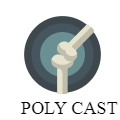 Hygienic and Waterproof
Requires Engineer
High moldability
Not water resistance
Light and Ventilated
Long process
Low tech
Itchy
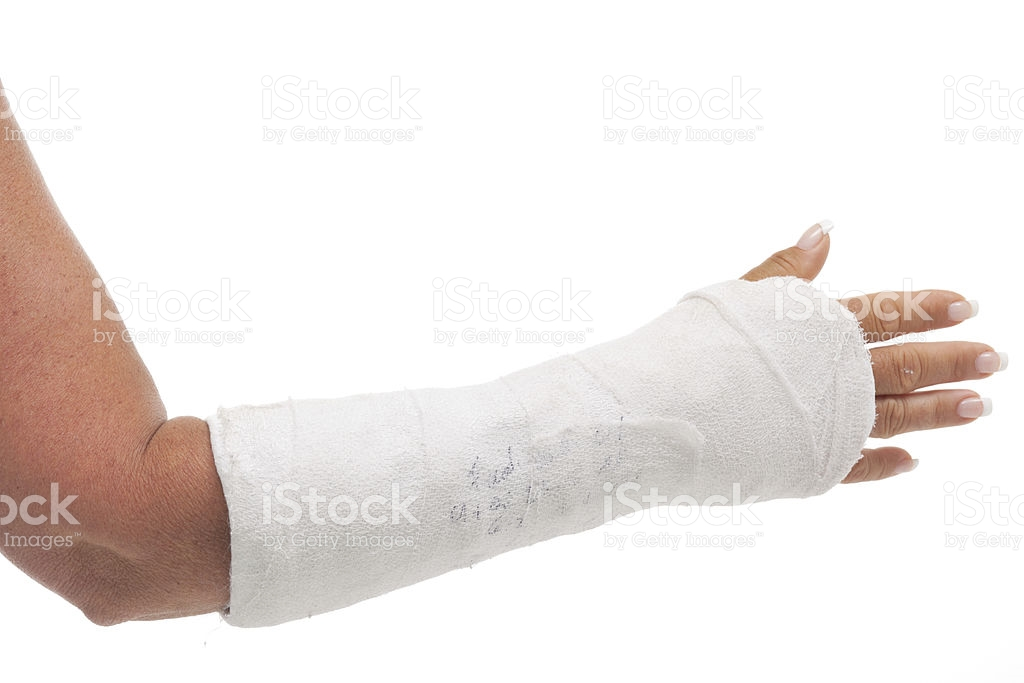 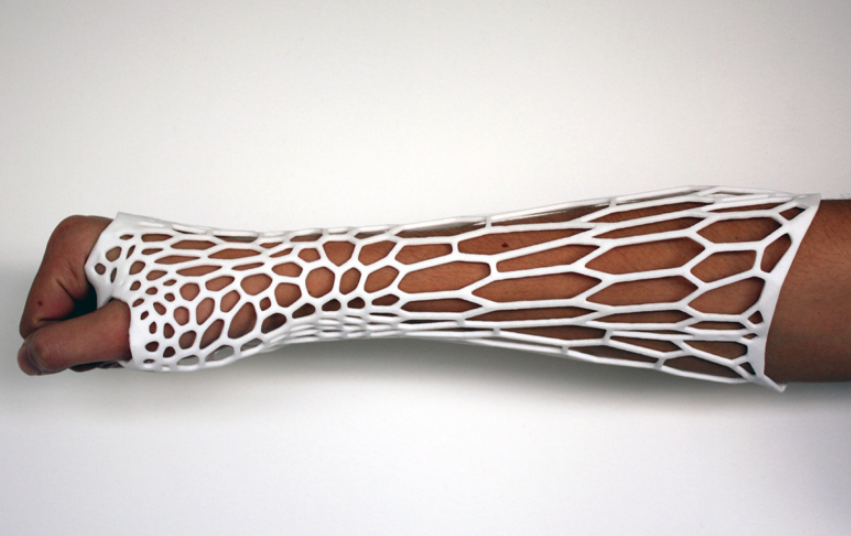 Recyclable
X-RAY
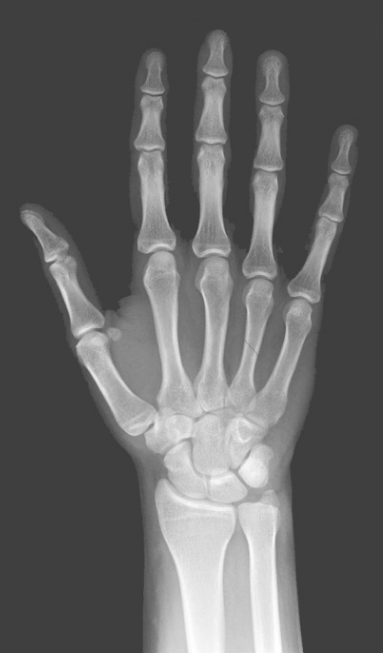 3D SCAN
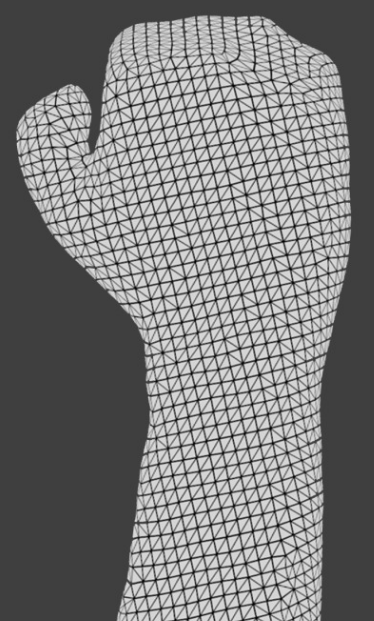 3D PRINT
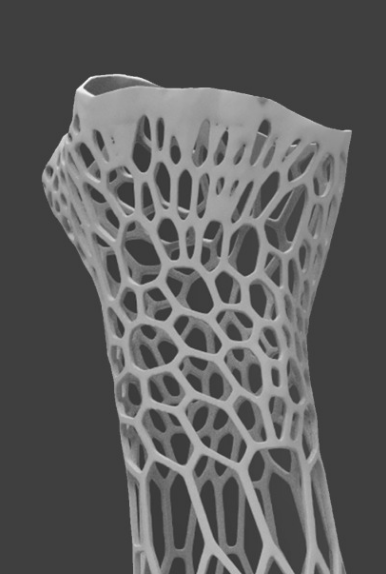 Orthopedic cast
3D Cast
UV cast
IT’S ALL ABOUT THE MONEY
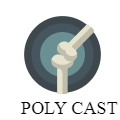 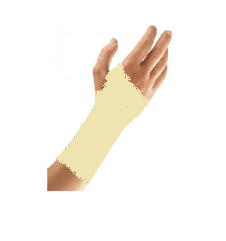 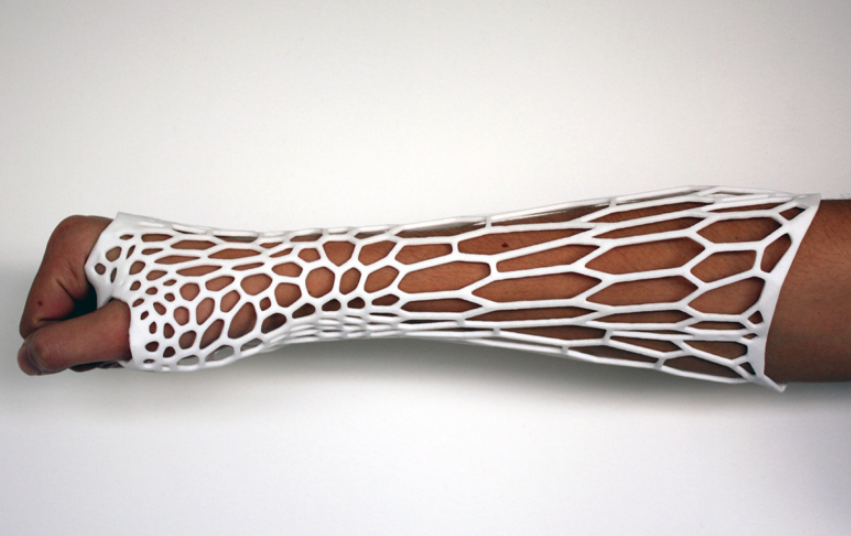 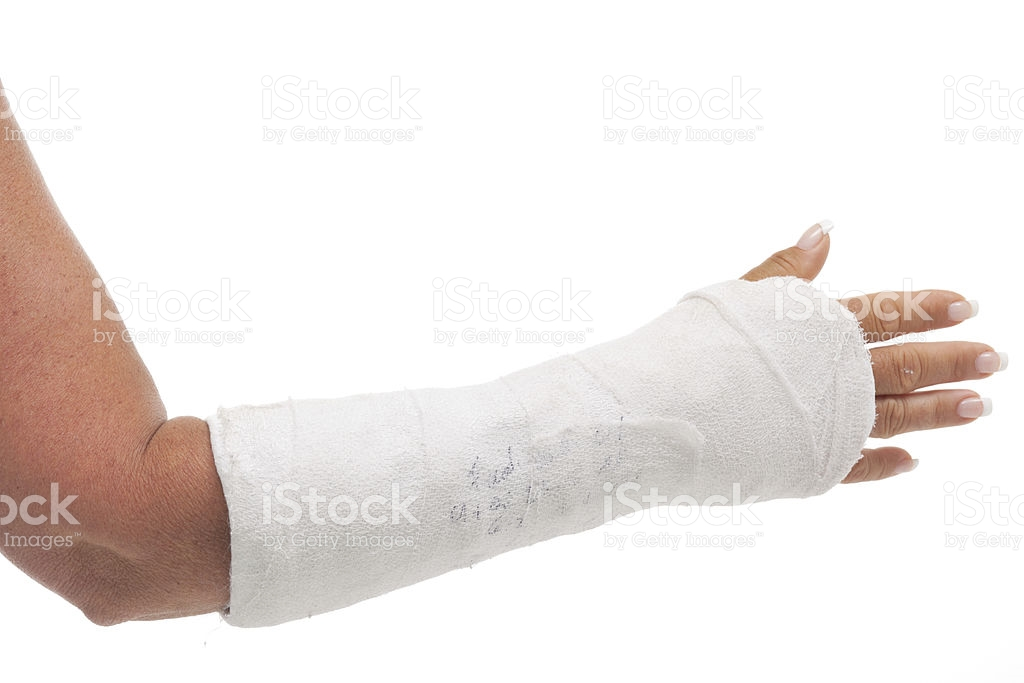 50$
30-50$
500$
IT’S ALL ABOUT THE MONEY
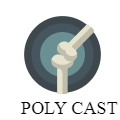 6.3 million fractures occur annually in USA
A fracture accrues every 5 seconds 
2.4% are likely to experience a fracture per year
Demand for casts and splints is visibly high in countries such as India, Korea, and China.


The overall value of the global casting market is US$1.8 billion in 2015.
The market is poised to reach US$3.1 billion at 2024.
FUTURE WORK
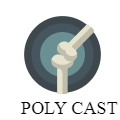 First step investment
1.5 million dollars

Our goals:
Develop an optimization of curing process 
Develop UV initiator for fast hardening 
Optimization of the assembly process          
Design optimization (style, practicality)